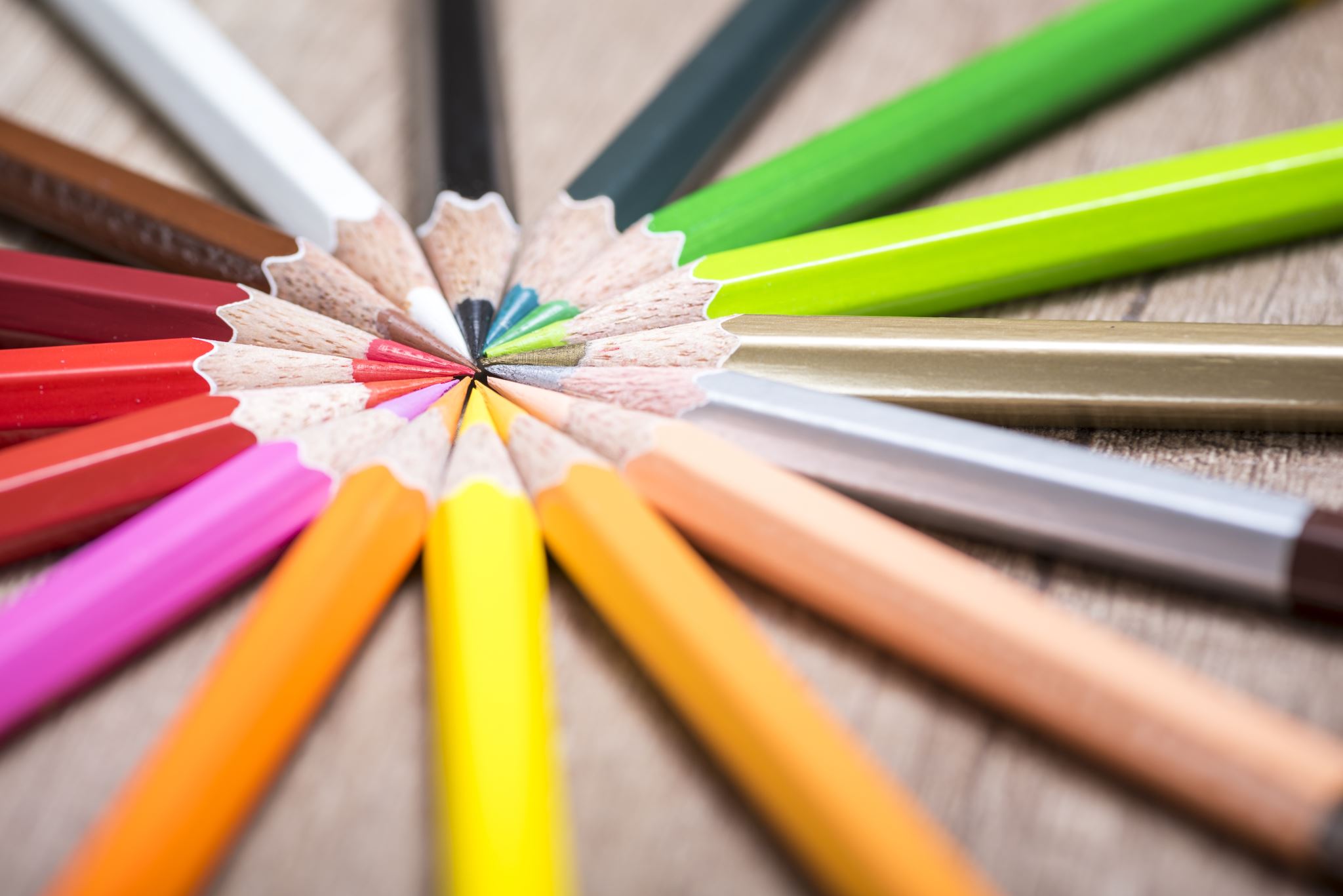 October 1st, 2020
Accountability
What does accountability mean?
Accountability
willingness to accept responsibility for our own actions
Why is accountability important?
Video
https://safeYouTube.net/w/lhRhb
What are some Examples that stood out the most, in the video?
how can you improve your accountability skills?